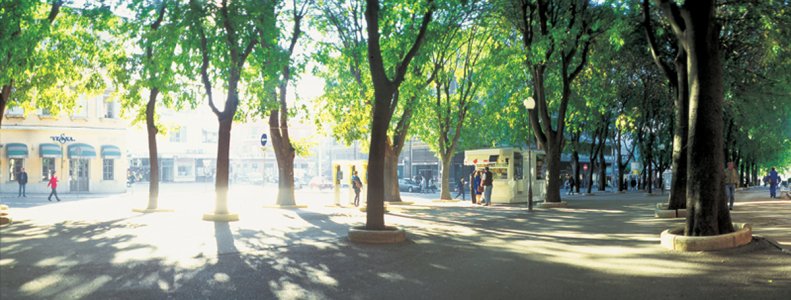 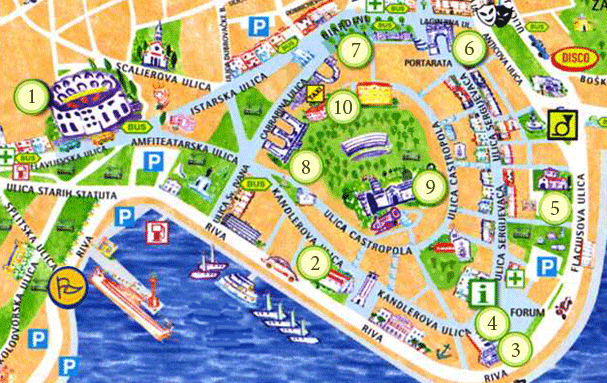 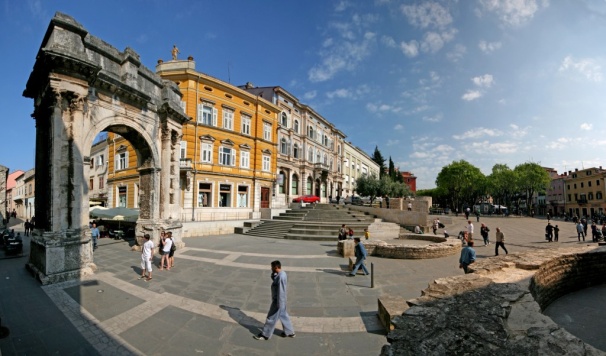 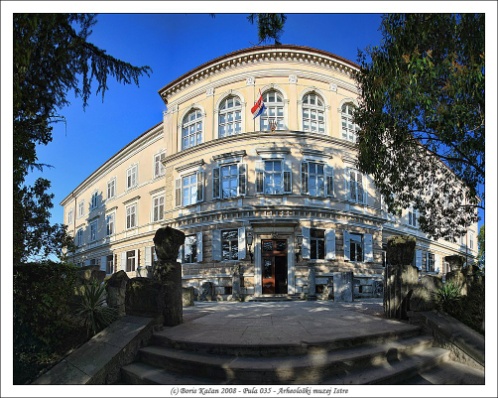 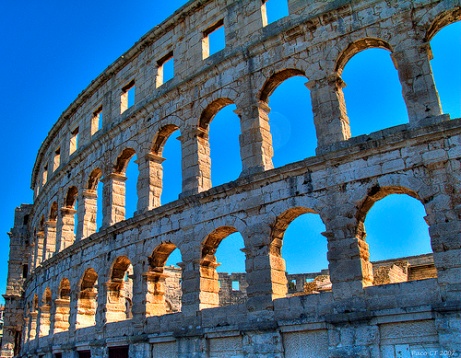 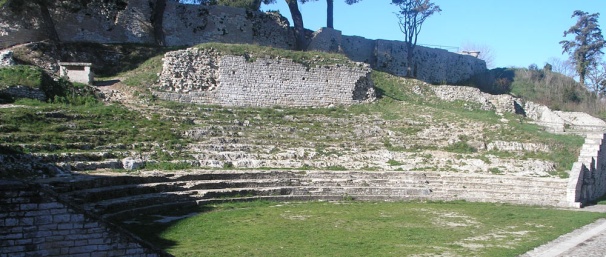 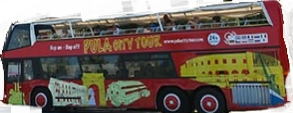 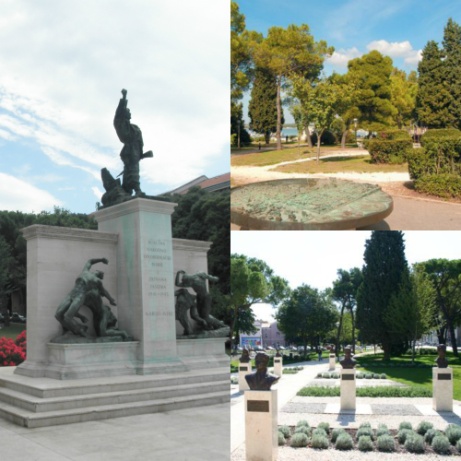 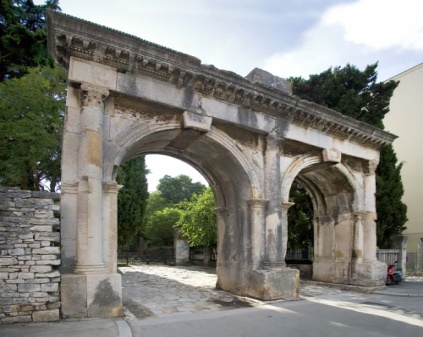 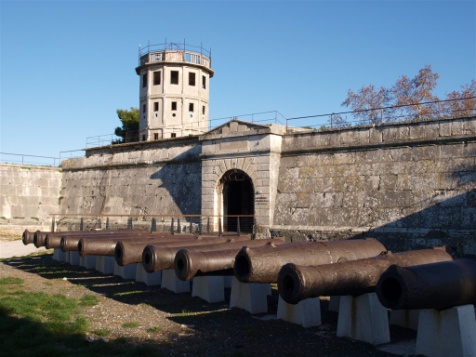 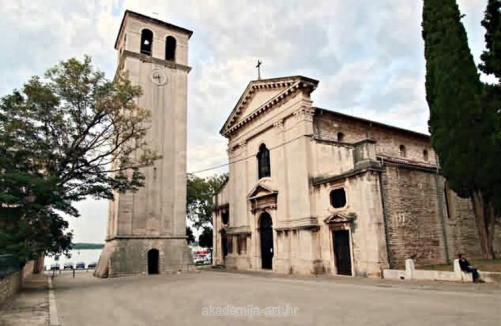 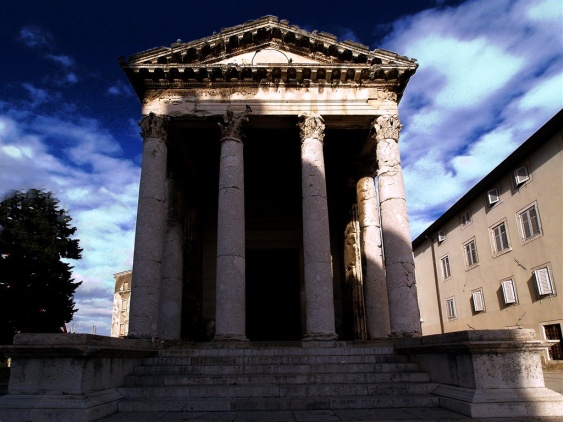 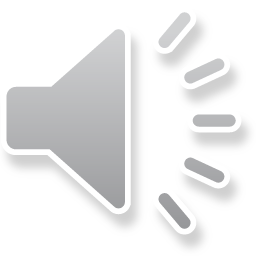 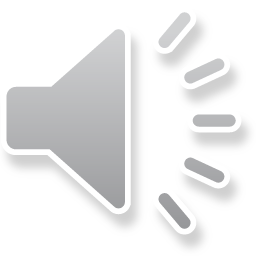 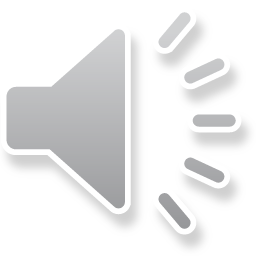 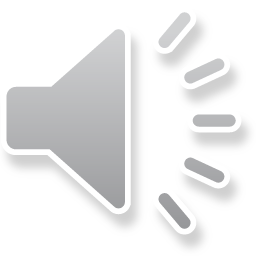 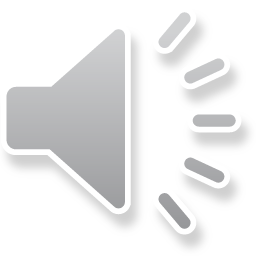 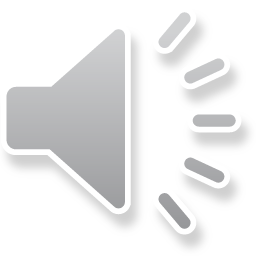 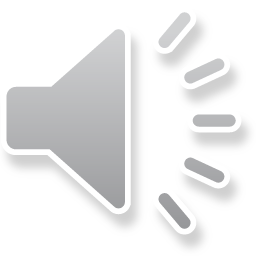 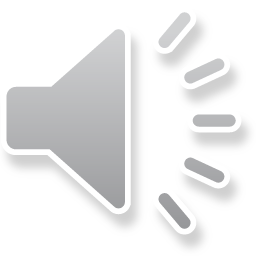 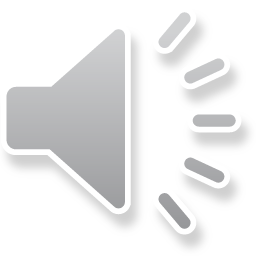 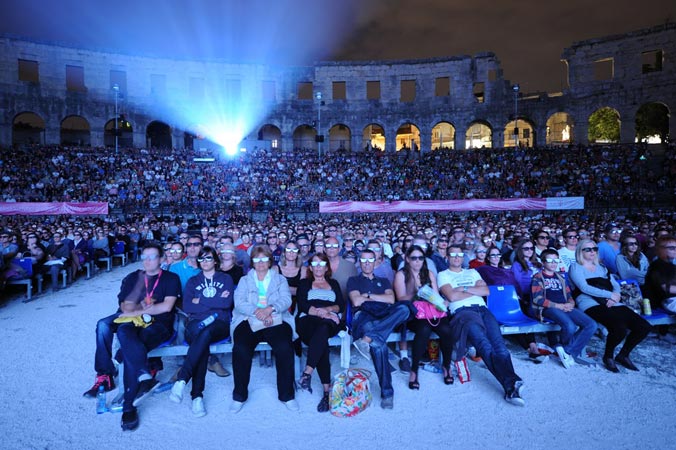 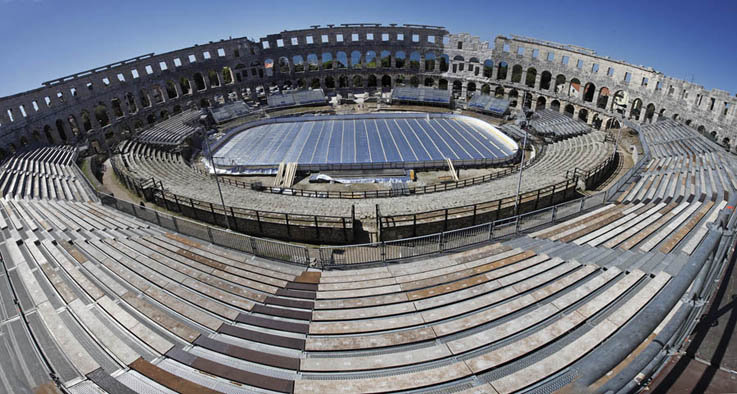 Amfiteatar
Pogled koji oduzima dah
*O*
Gleda se film :D
Idemo dalje
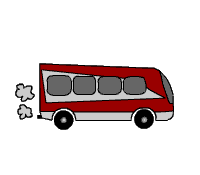 sa našim obilaskom…
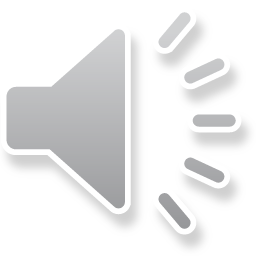 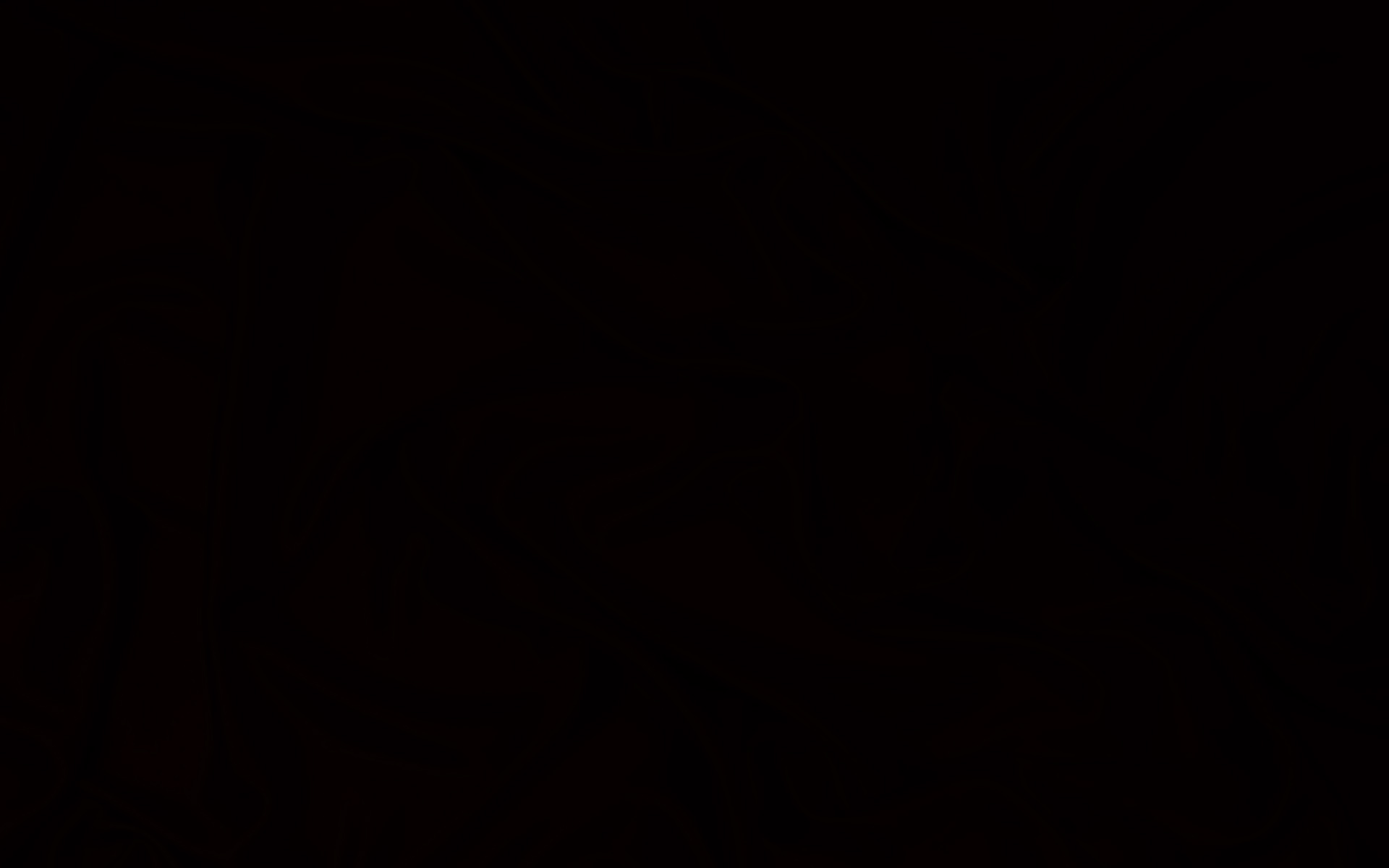 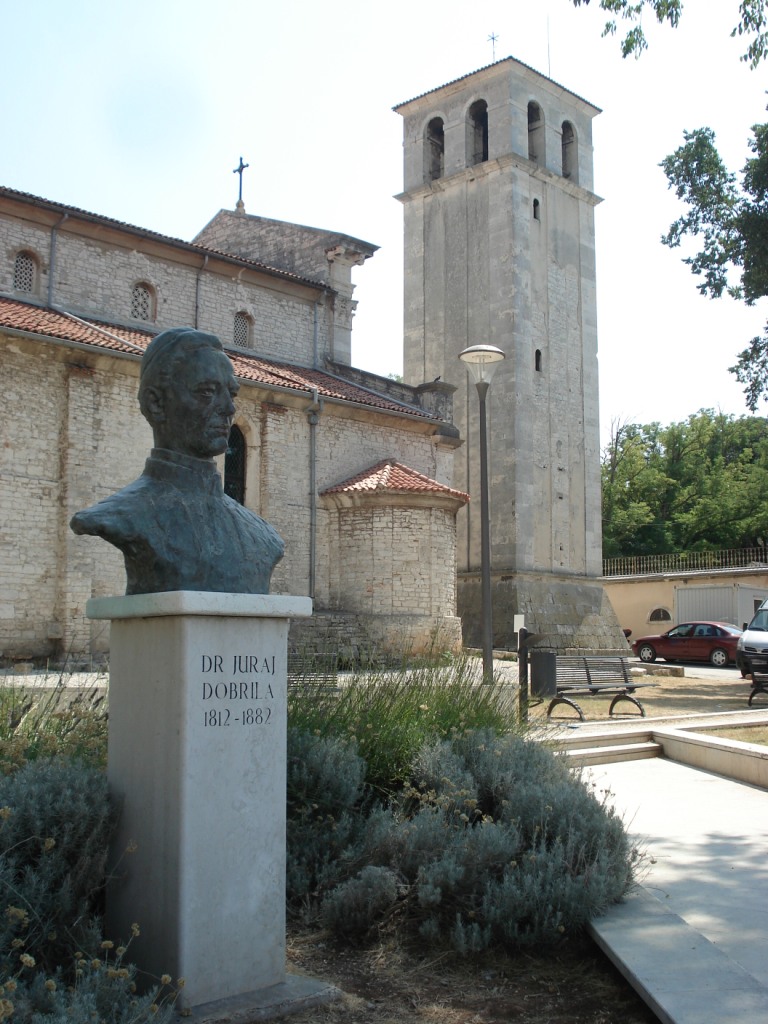 Sljedeća postaja…
Ali iskreno mi recite… dali stvarno volite ići u crkvu?
Katedrala!
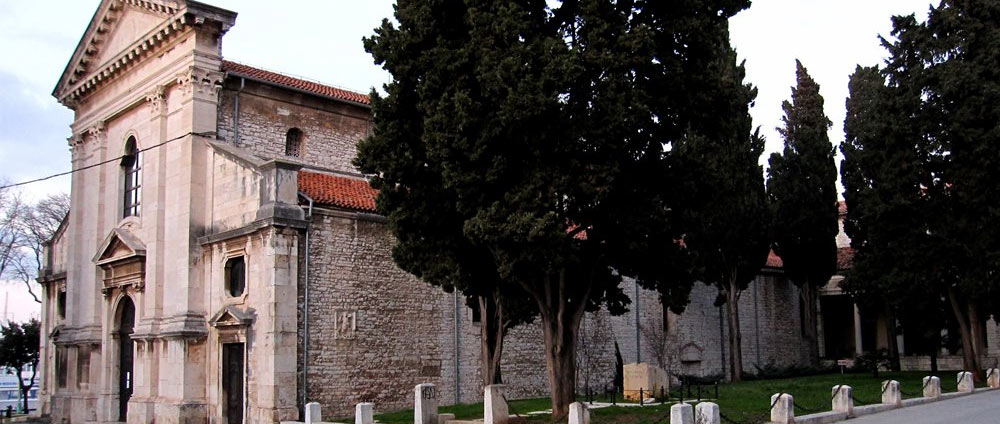 Juraj Dobrila…
budi nam dobar…
počivao u miru…
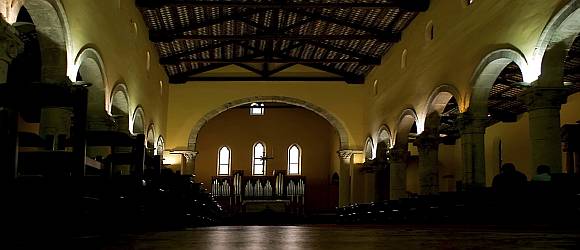 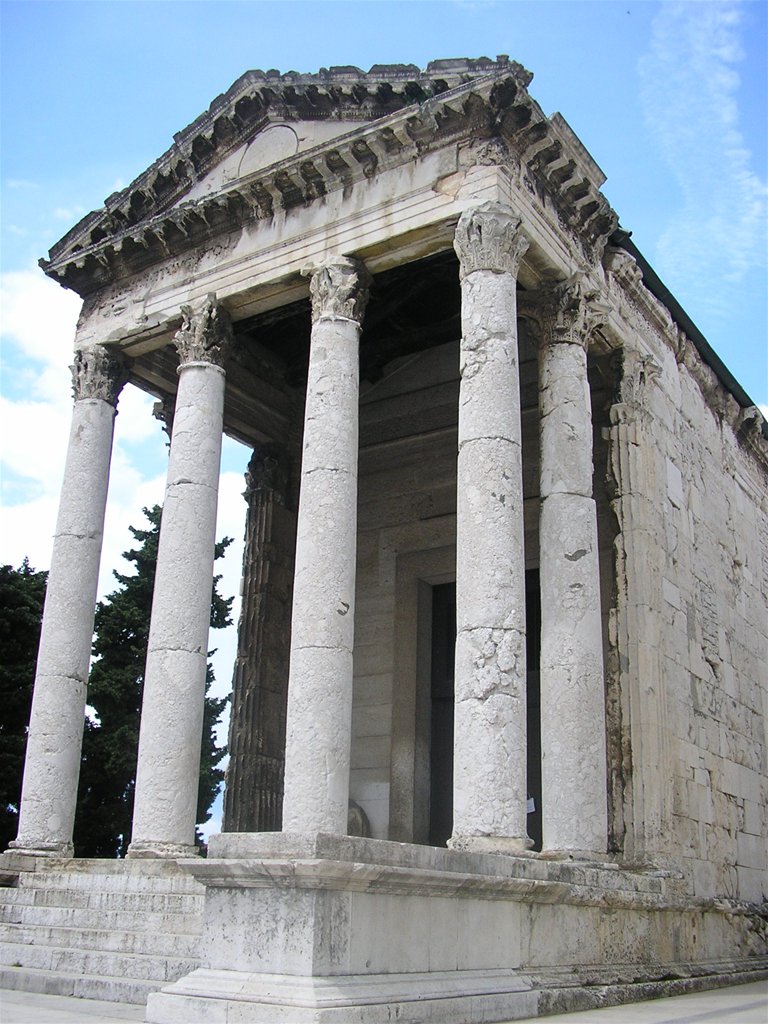 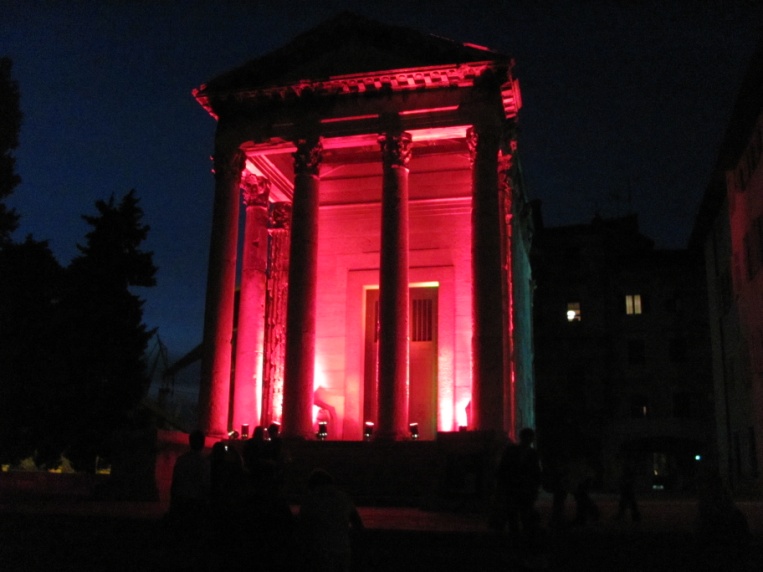 Možete li vjerovati da ovaj hram ima 2000 god.? Čudno da ga netko nije uništio…
Onda nam stiže…

Augustov hram!
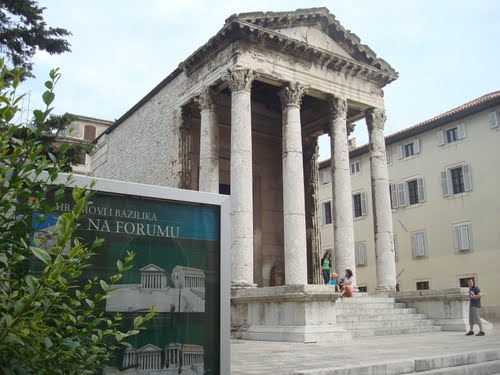 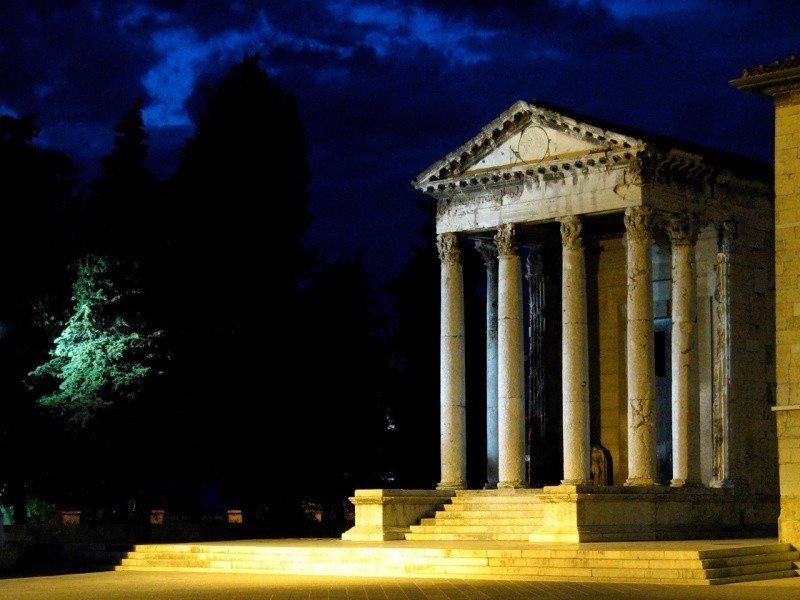 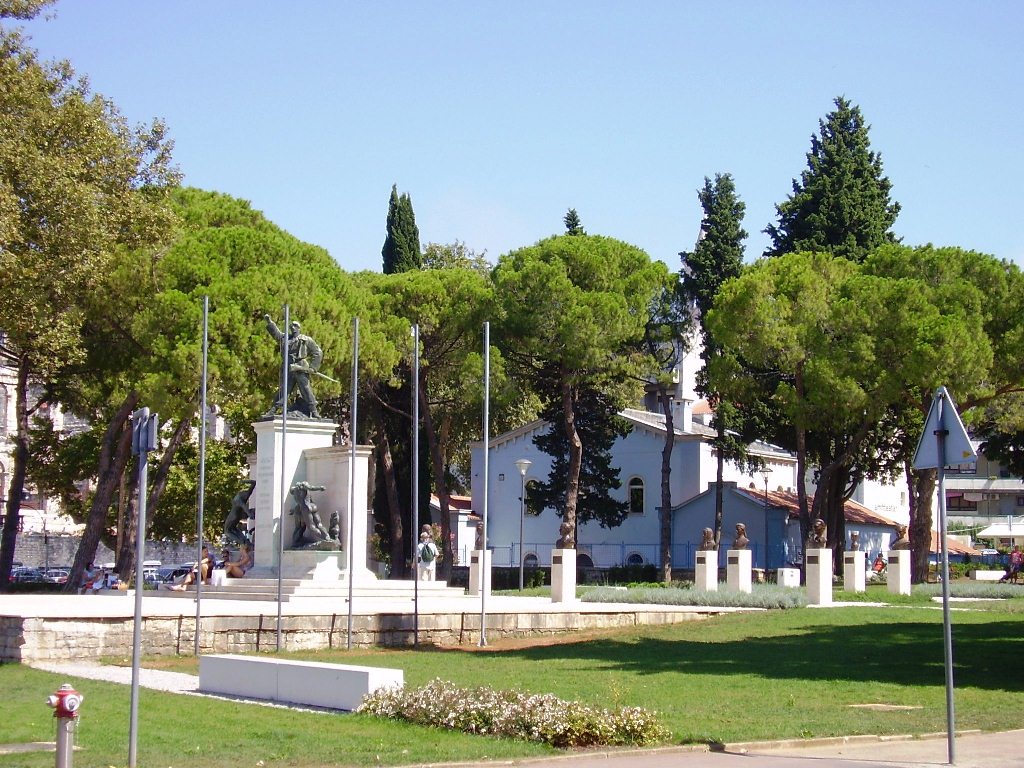 Zatim…
Titov Park
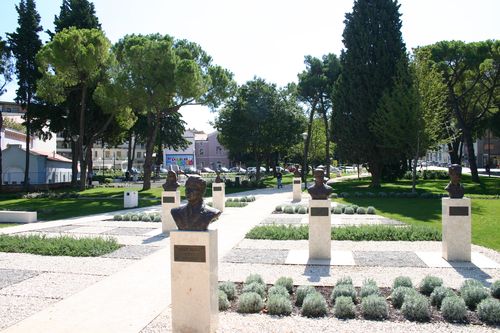 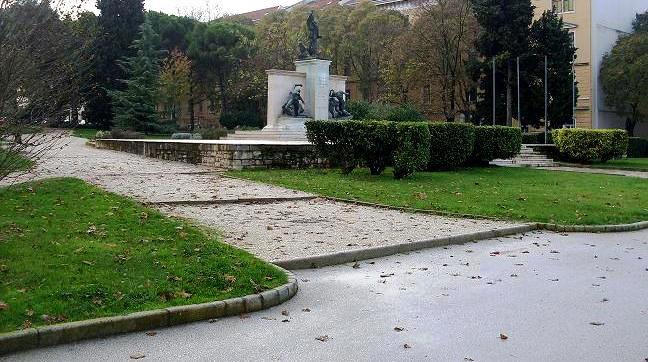 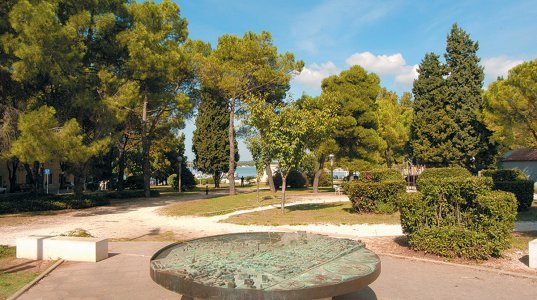 Bližimo se centru naše mete…
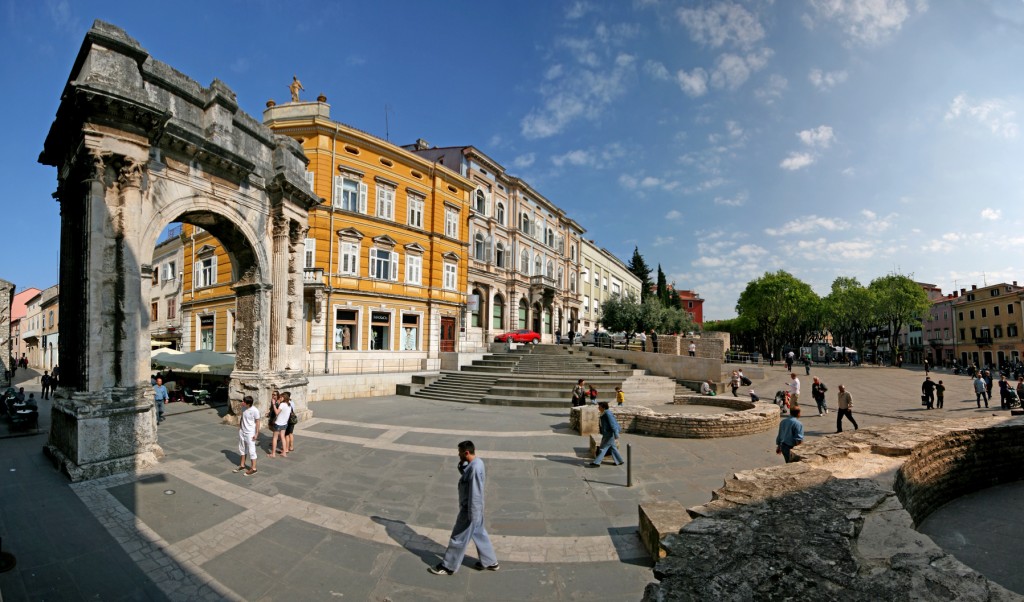 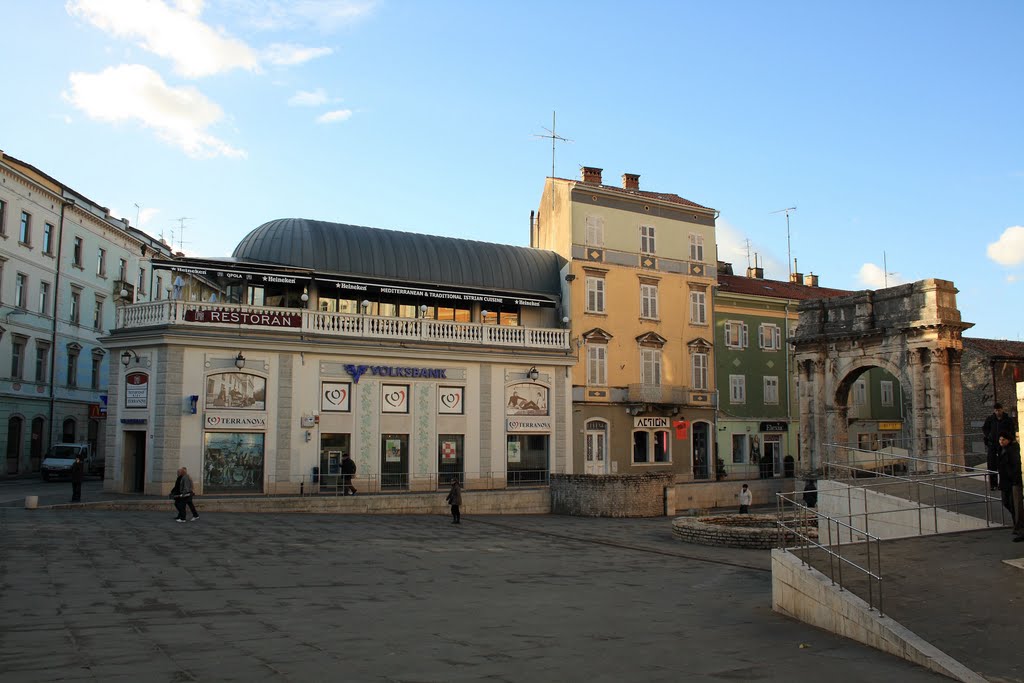 Portarata ili Zlatna vrata
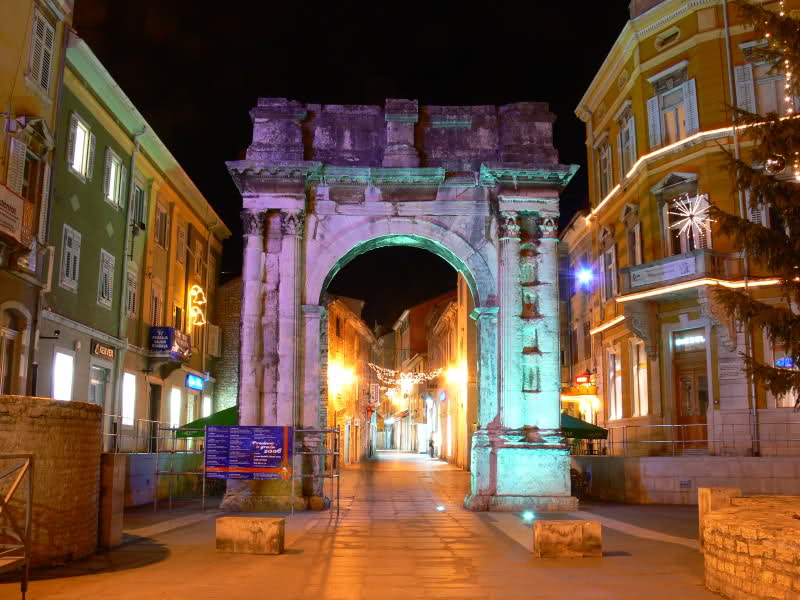 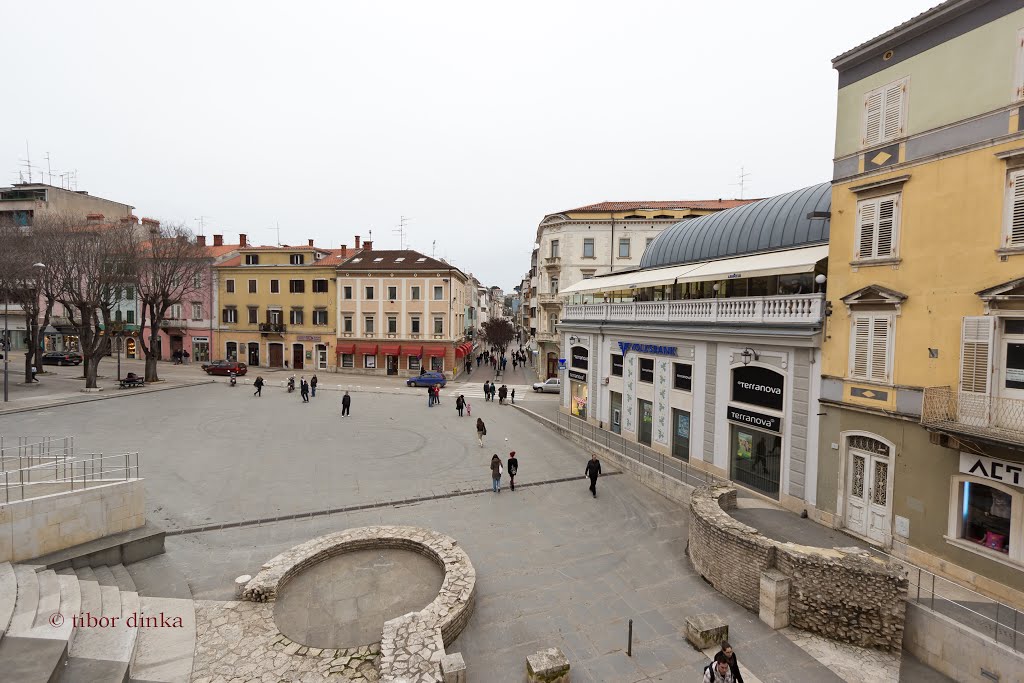 Koliko je samo ljudi prošlo kroz ta vrata…
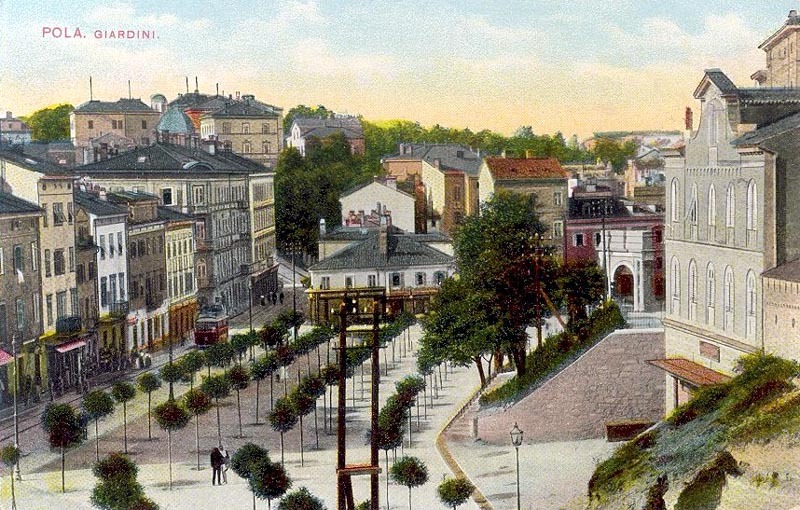 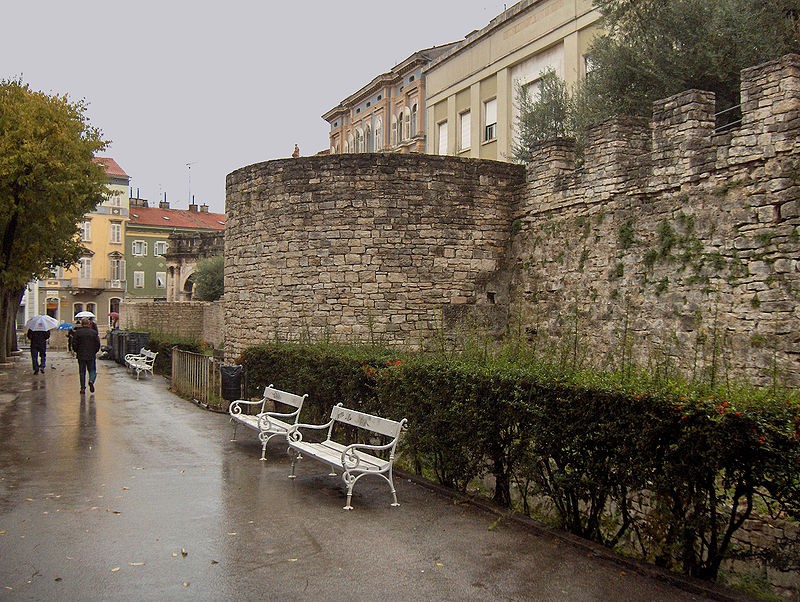 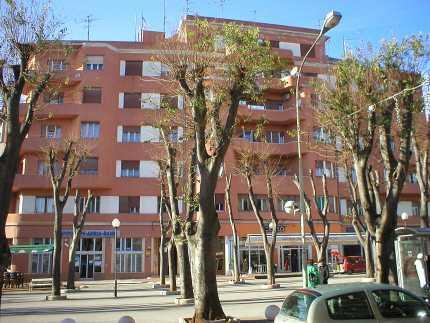 Giardini nekad…
Stigli smo tako do Giardina…
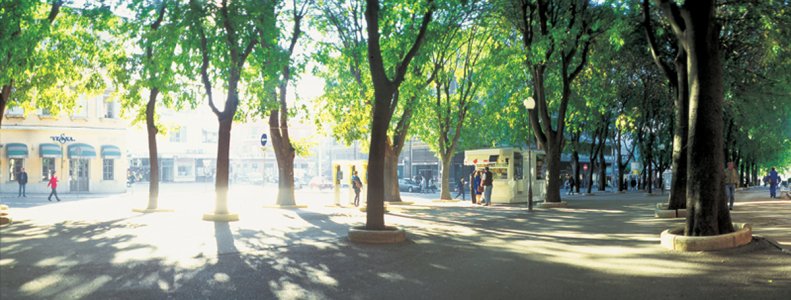 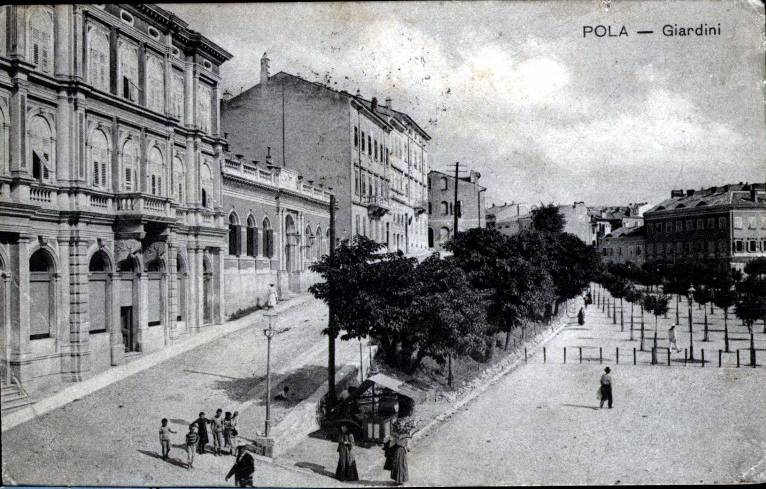 …Giardini danas
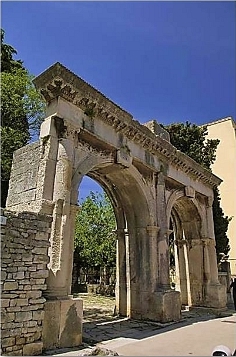 Dvojna                                     vrata
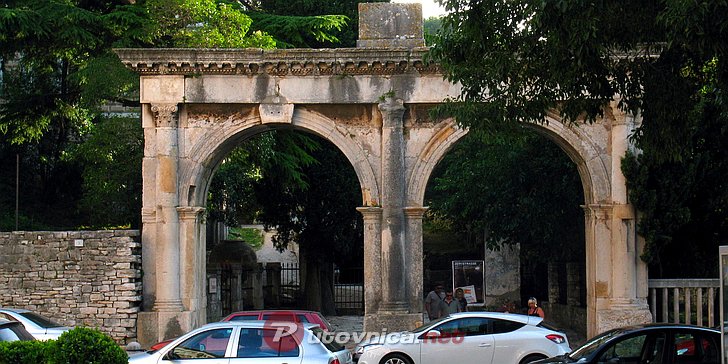 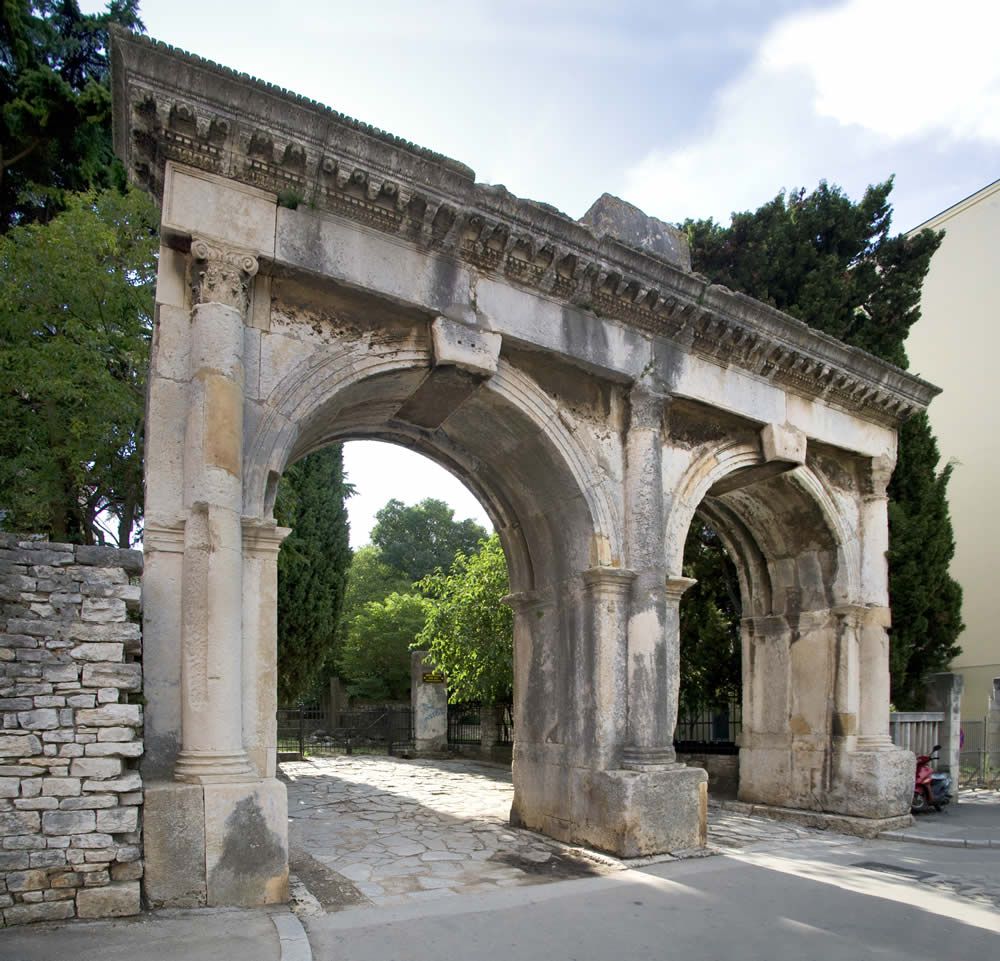 Sagrađena su na ostacima ranijih vrata s dekorativnom funkcijom ulaza u antičko kazalište.
Penjemo se na vrhu…
evo nas na Kaštelu!
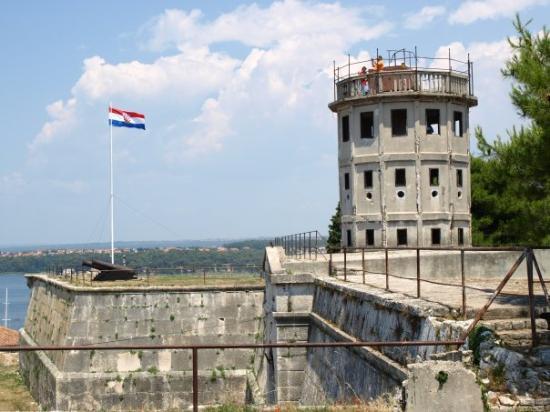 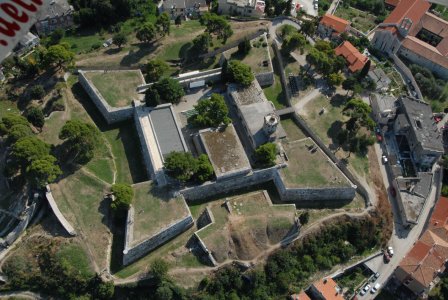 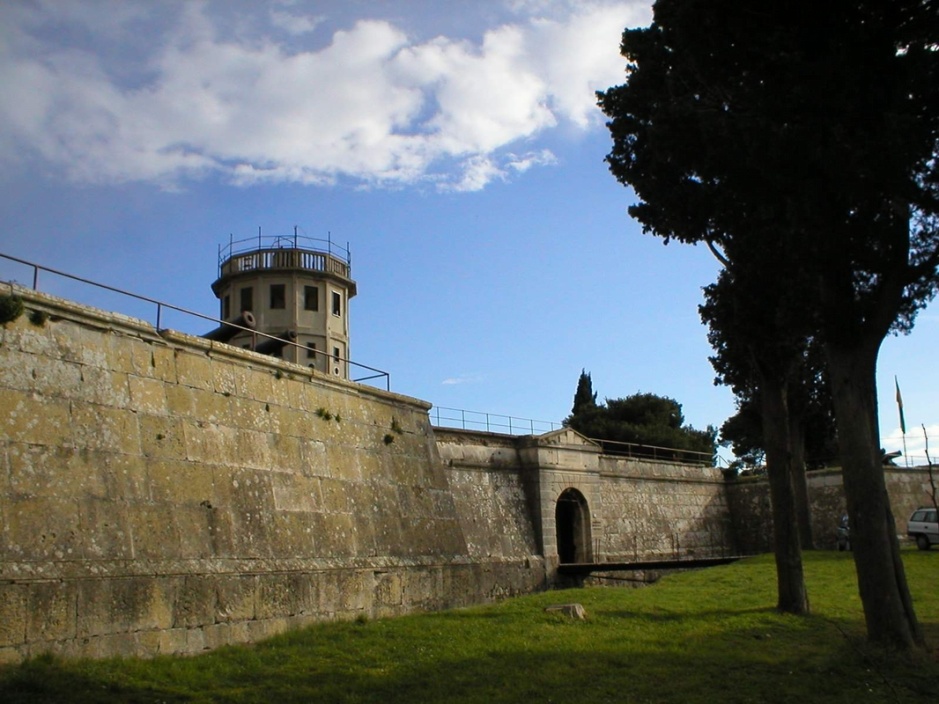 Tko se nije barem jedanput popeo na topove?
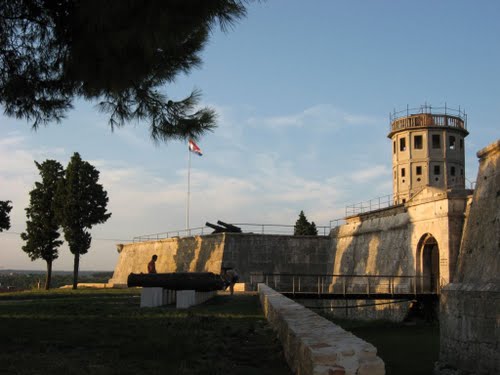 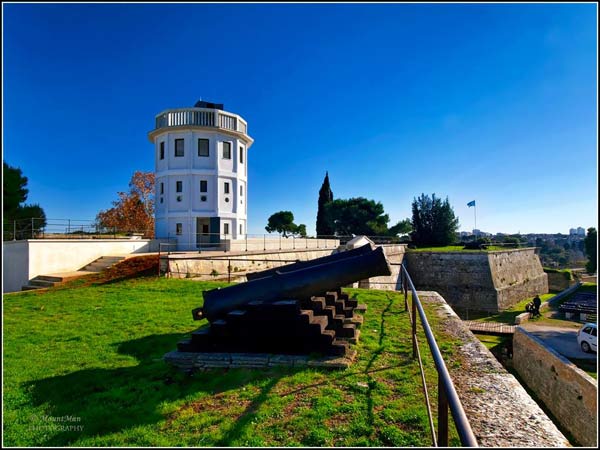 Sve smo bliže,
vidim Arheološki muzej!
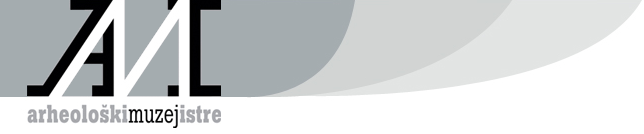 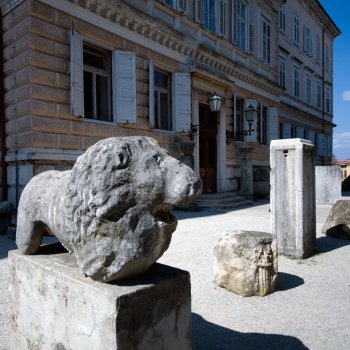 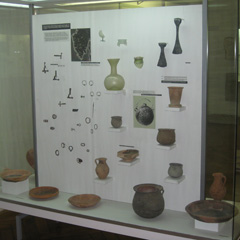 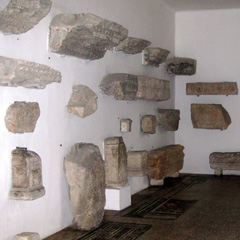 Ovdje možemo naći razno razne starine od antičkih dana.
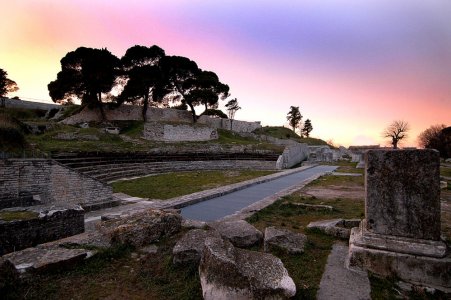 I evo nas, napokon, na našem cilju, sredina Pule,
malo rimsko kazalište!
Romantičan prizor…
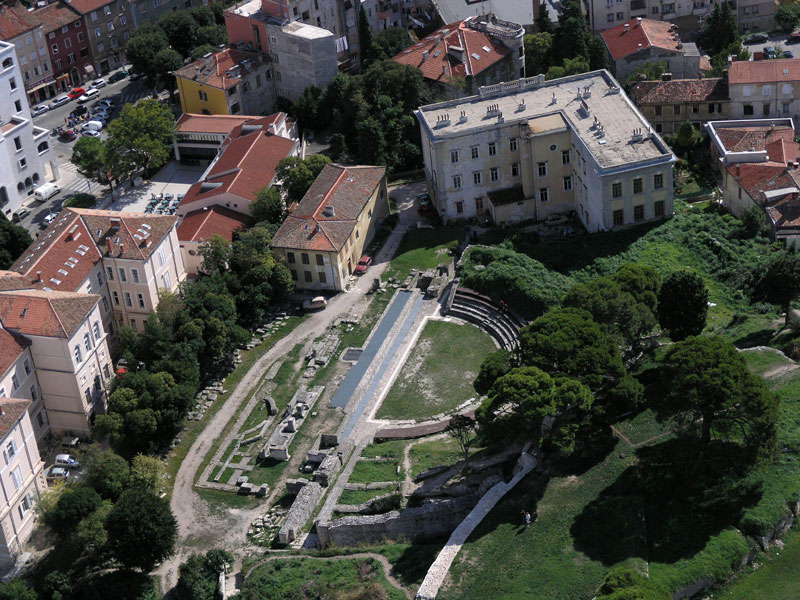 Pogled s visine…
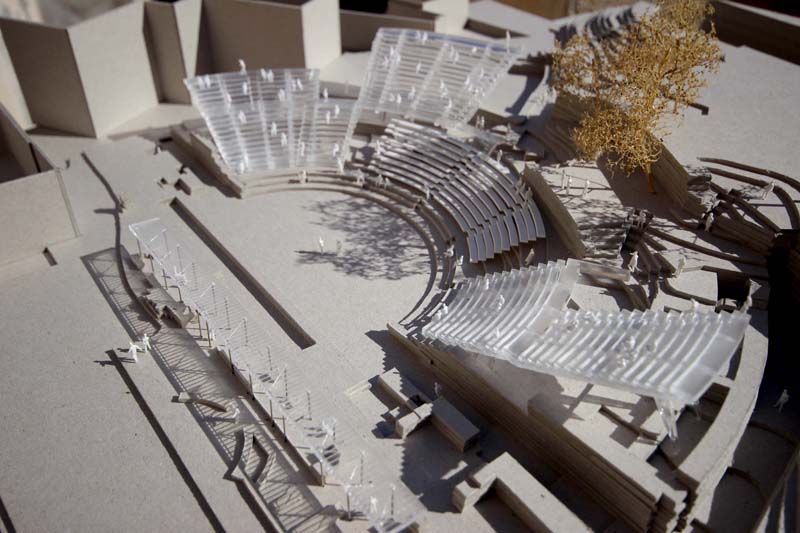 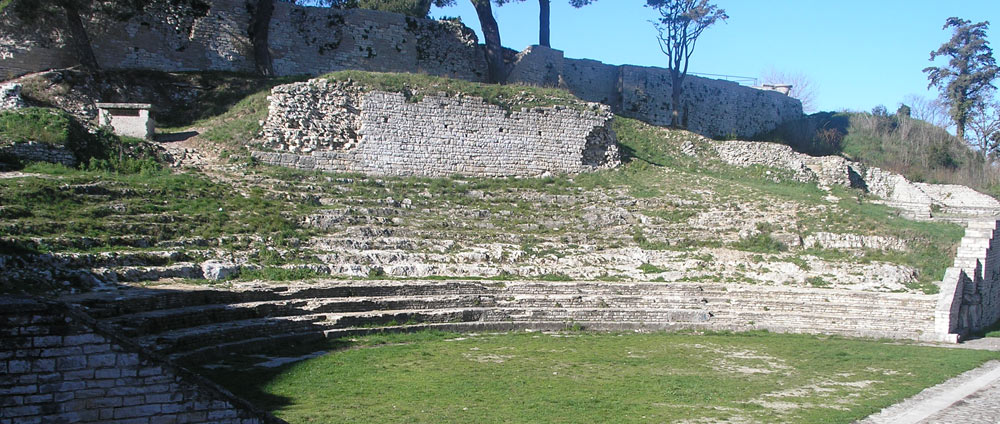 Kako je nekoć izgledao…
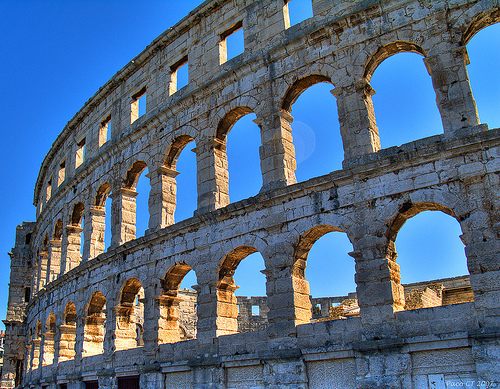 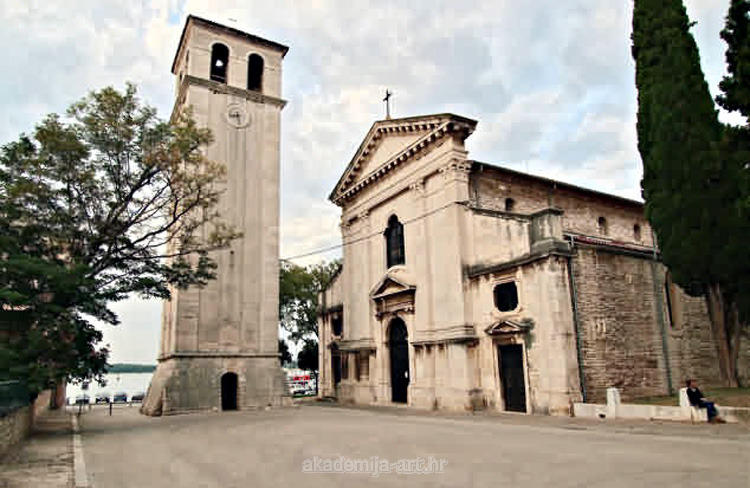 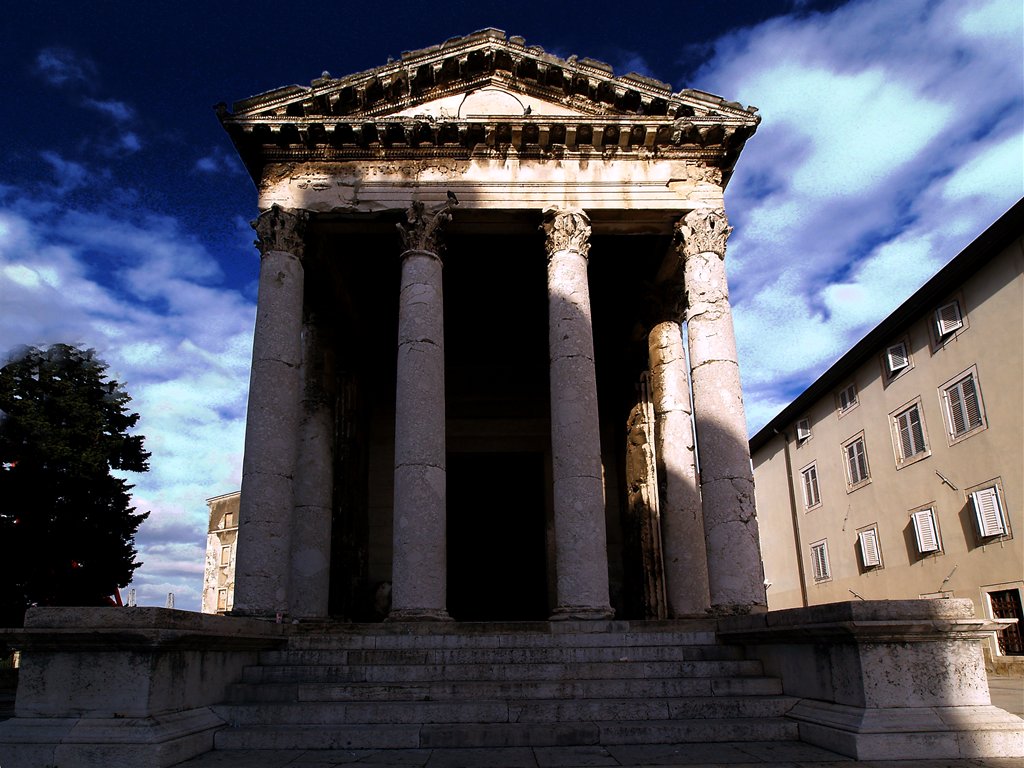 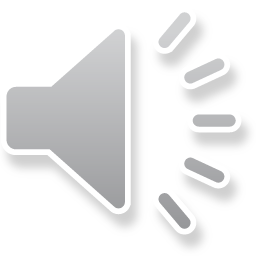 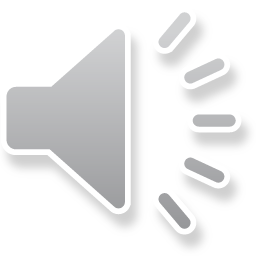 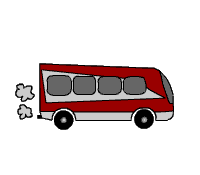 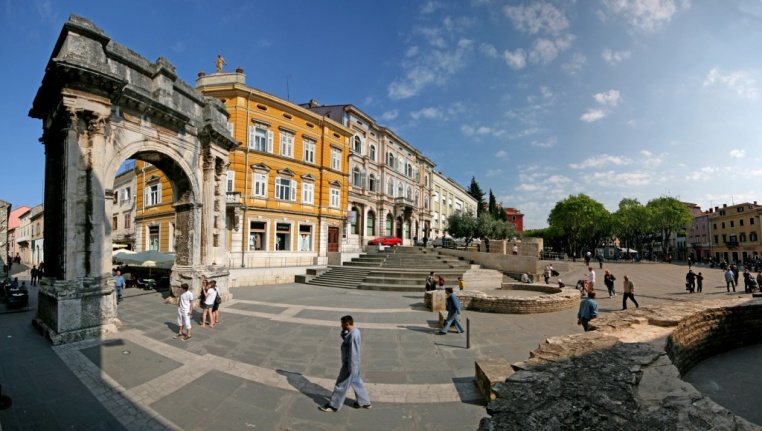 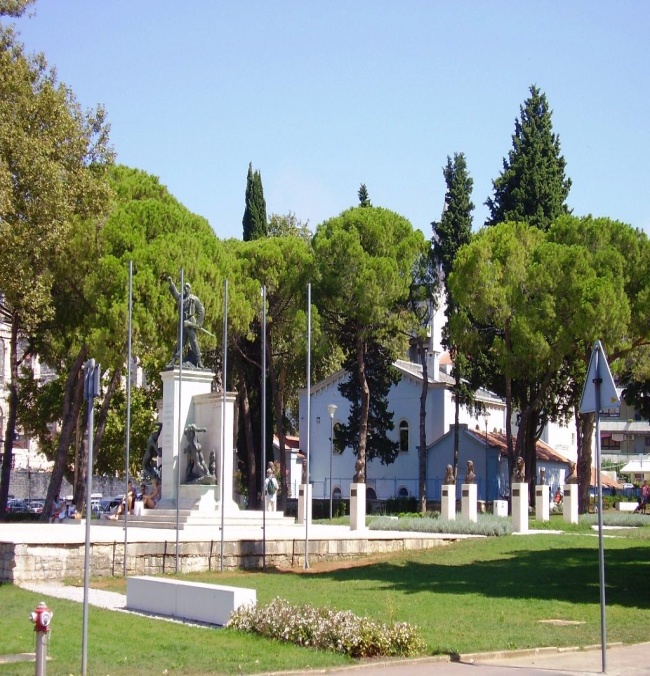 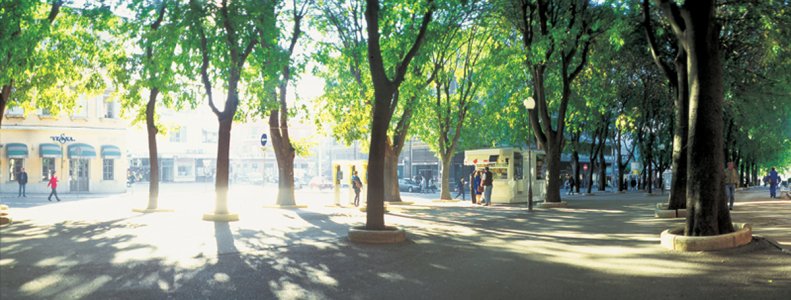 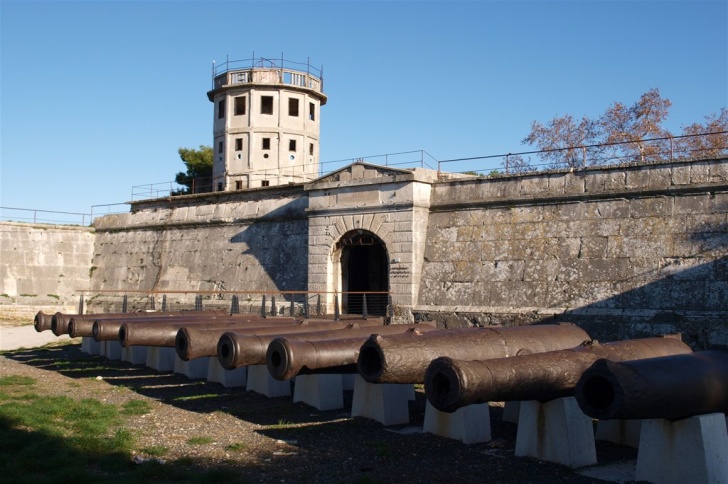 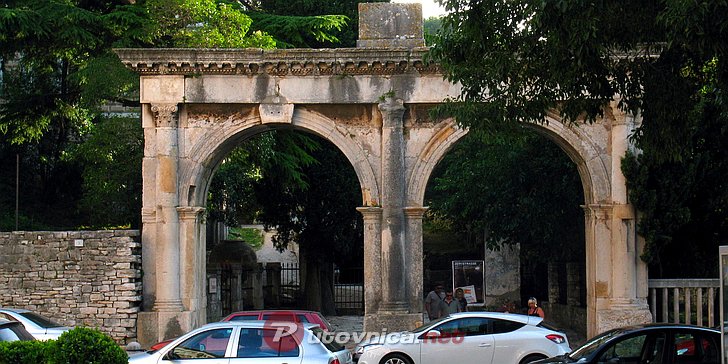 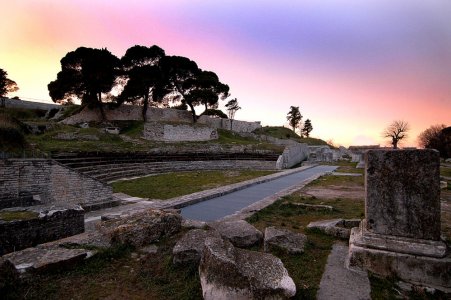 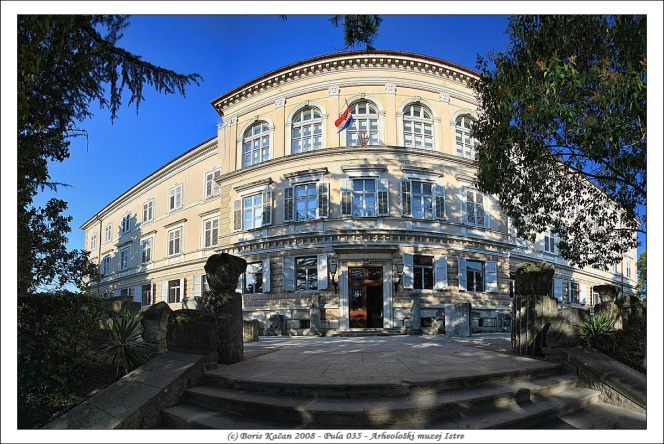 Kraj!Nadam se da vam se svidilo i da ste se zabavili!Vidimo se sljedeći put…
Izradila:
Marta Licul
8.a
OS-SE Giuseppina Martinuzzi